Demand, Supply and Market Equilibrium
What are “demand” and “supply” and how do they work together to determine the prices of goods and services?
Demand
Demand
Explains the amount people are willing to buy as prices change.
A demand schedule lists the number of a product a person is willing to buy depending on how much it cost.
A demand curve is a graph that shows the amount of a product that would be bought at all possible prices.  From left to right, this curve moves down.
In the law of demand, quantity demanded and price move in opposite directions.
If price increases, demand decreases.
If price decreases, demand increases.
Market demand is the total demand of all consumers for a product or service.
Demand Schedule
Demand Schedule for Wendy’s Frosties
Demand Graph
A demand schedule can be shown as points on a graph.
The demand curve is the line that connects these points.
Draw below:
Law of Demand
Diminishing Marginal Utility (DMU)
Utility:  Power of a good or service to satisfy.
Total satisfaction rises with additional units purchased, but additional satisfaction diminishes.
People will buy until price exceeds satisfaction.
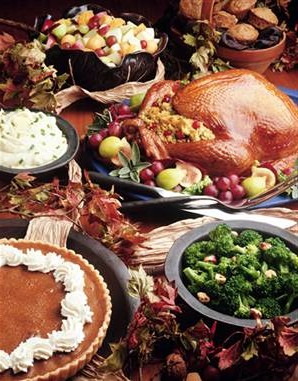 Changes in Demand
If demand increases, the demand curve shifts right.  If demand decreases, the demand curve shifts left.
6 things can cause demand to change:
      1. Change in income of consumers
      2. Change in population
      3. Change in attitudes and tastes of consumers
      4. Change in consumer’s expectations
      5. Change in availability and prices of substitute goods.
Substitute Good: A good that can be used in the place of/instead of another good.
      6. Change in availability and prices of complementary items.
Complementary Good: A good that is used with another good.
Demand Elasticity – “Stretching Your Options”
If a change in the price of an item has a very big effect on the quantity demanded, then the demand is elastic.
Goods that have many competing brands are elastic. 
Examples: cars, goods with substitutes, expensive items, purchases that can be postponed
If a change in the price of an item has little effect on the quantity demanded, then the demand is inelastic.
Goods that don’t have much competition tend to be inelastic  
Examples: salt, sugar, turkey in late November or Frasier Firs in late December; 
Oil has traditionally been inelastic but that fact appears to be changing recently.
Supply
Supply
The amount producers are willing to provide at various prices.
As price increases, supply increases.
As price decreases, supply decreases.

A supply curve shows the amount of a product that would be supplied at all possible prices in the market.  From left to right, the supply curves moves up.

Law of diminishing returns:  Adding units of a factor of production will increase output for a time.  Eventually output will decrease.
Changes in Supply
1. Changes in costs of resources	
2. Changes in productivity
3. New technology
4. Change in govt. policy:  More govt. regulation (minimum wage, safety/environmental standards) increases costs, which lowers supply.  Less regulation does the opposite.
5. Changes in taxes and subsidies:  Taxes increase costs, subsidies lower them
Subsidy: payment to an individual or business for a specific action Ex: corn farming
6. Changes in producer expectations
Supply and Demand at Work
Supply and Demand work together to set prices.
If price falls, demand will increase and supply will decrease.
If price rises, demand will decrease and supply will increase.
Equilibrium price:  Point where supply and demand meet.
Shortage and surplus:
When demand is greater than supply, a shortage occurs.
When supply is greater than demand, a surplus occurs.
Prices will rise in a shortage and fall in a surplus.
  Price floor: Government set minimum price
  Price ceiling: Government set maximum price
Supply and Demand Graph
Prices as Signals
Prices are signals that help businesses and consumers make decisions. 
       1. WHAT  Producers focus on goods and services that consumers are willing to buy at prices that yield a profit. 
       2. HOW   To stay in business, a supplier must find a way to provide a good or service at a price consumers will pay.
       3. FOR WHOM  Some businesses aim their products at a small # of consumers that will pay high prices, others at a large # of consumers that will pay a low price.
Characteristics of Price system
       1. Prices are a compromise 
       2. Prices are flexible. 
       3. The price system provides for freedom of choice. 
       4. Prices are familiar.